Воспитание казака и казачки
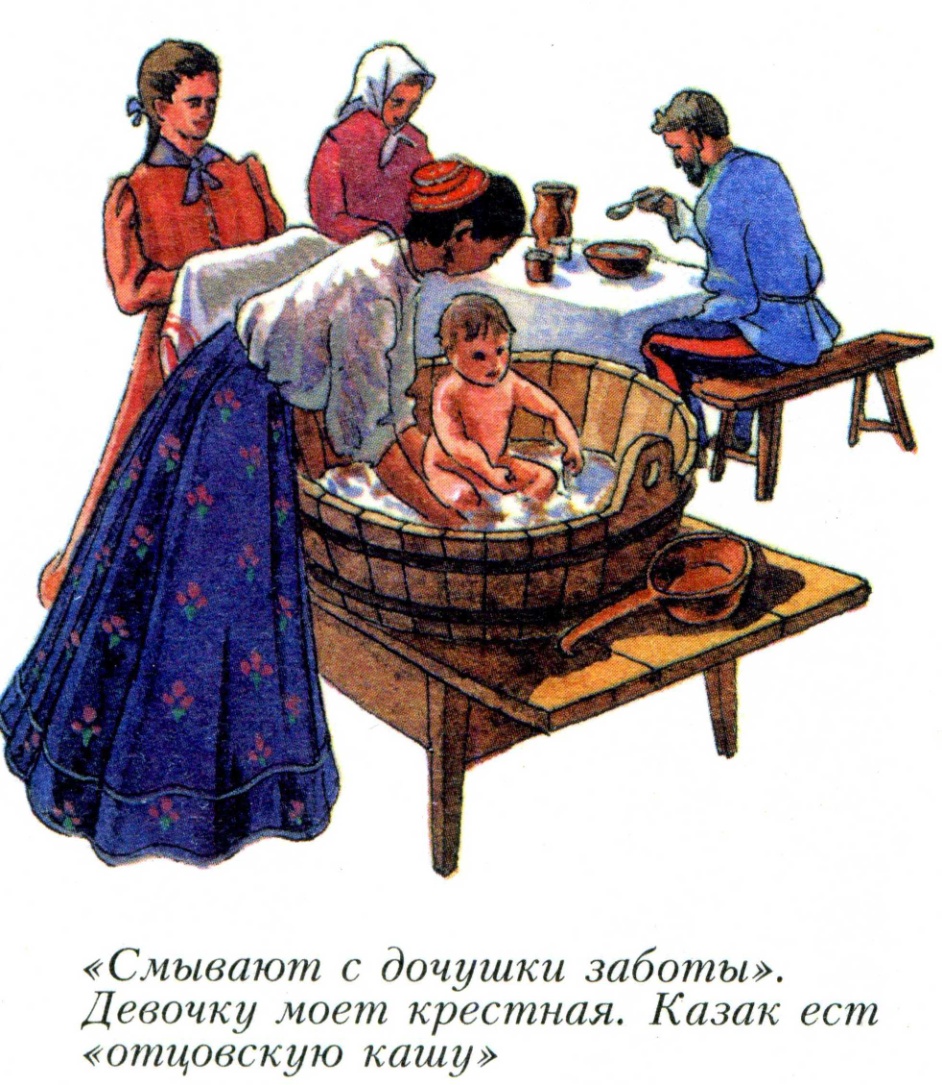 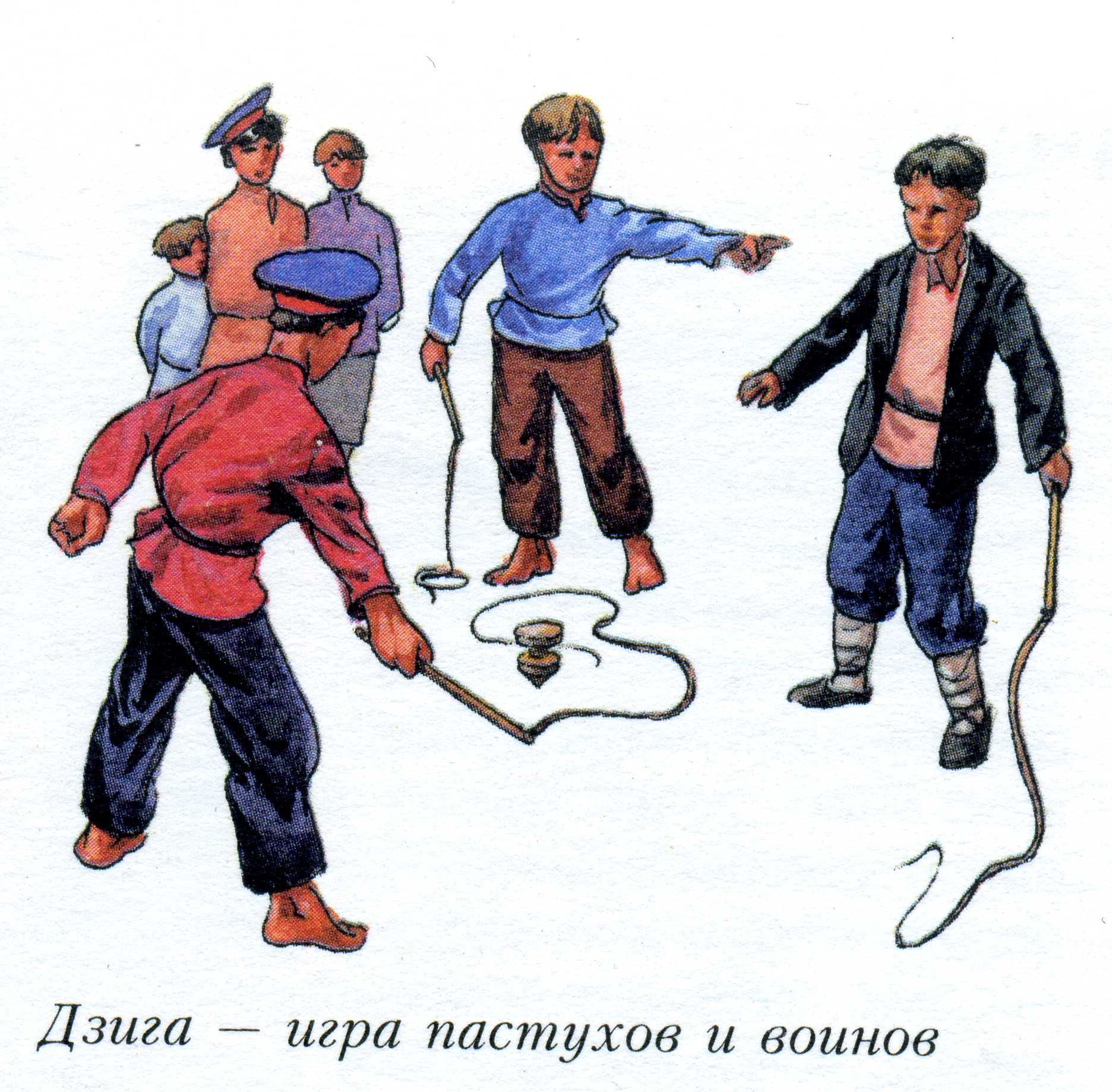 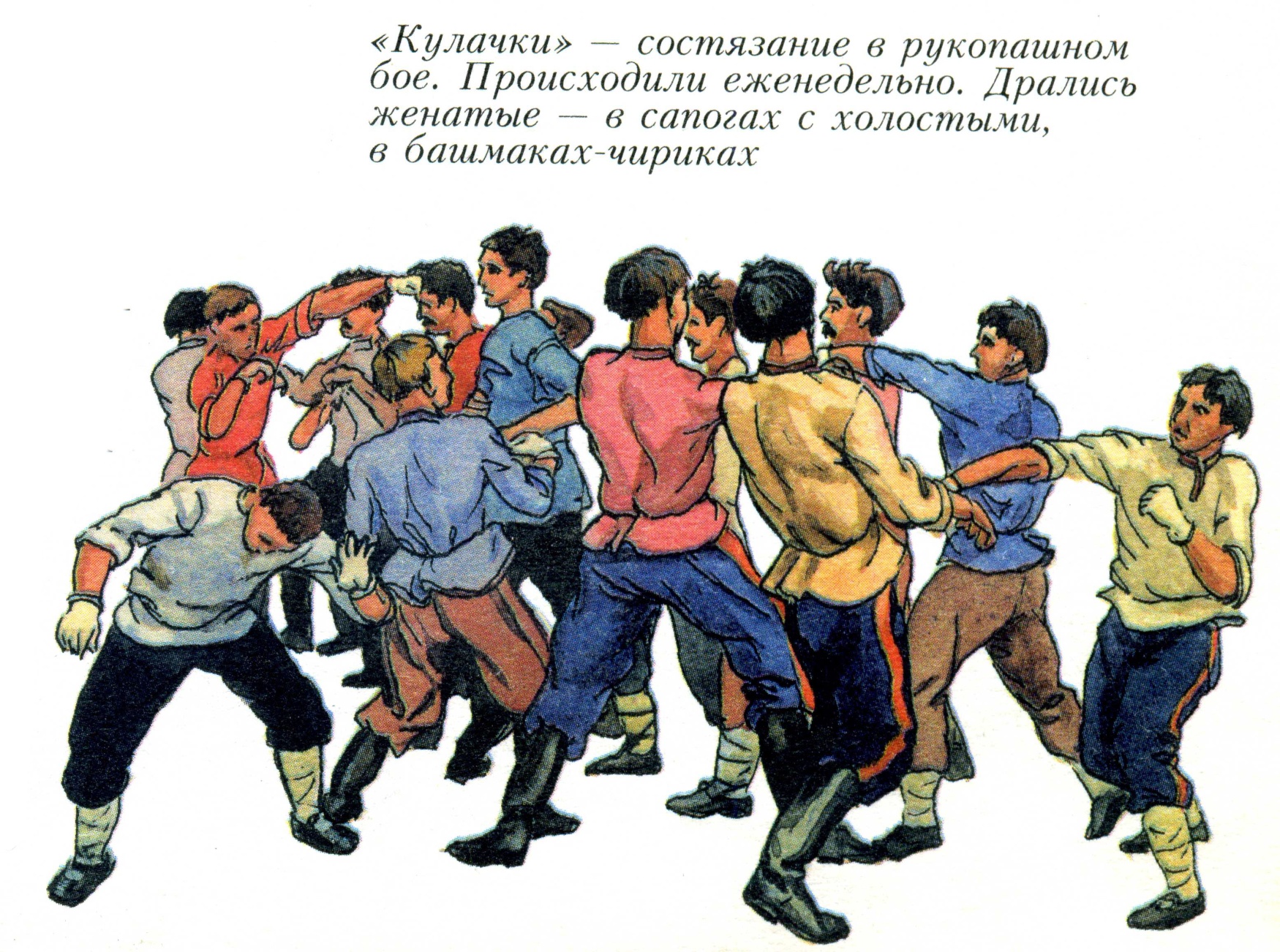 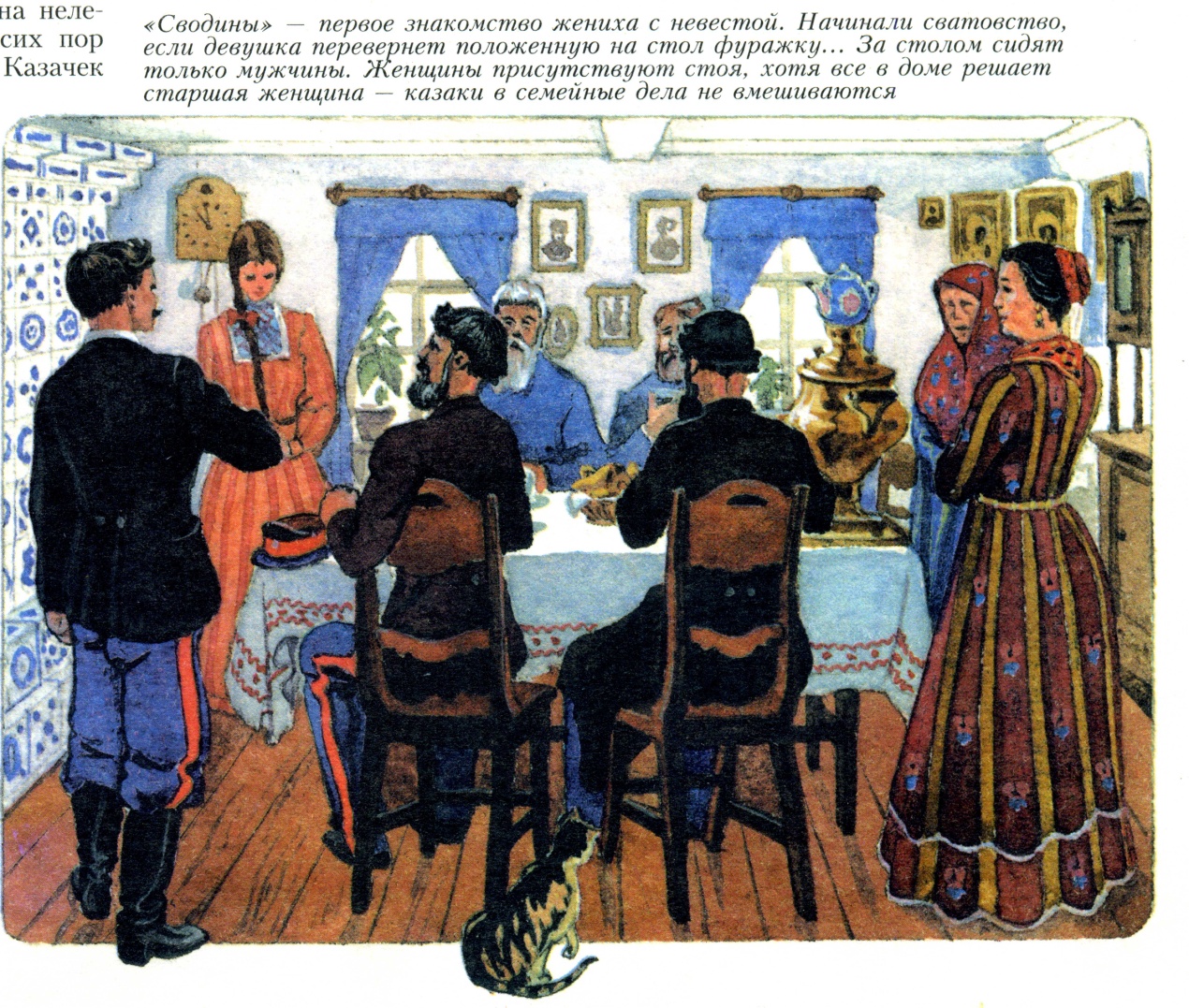 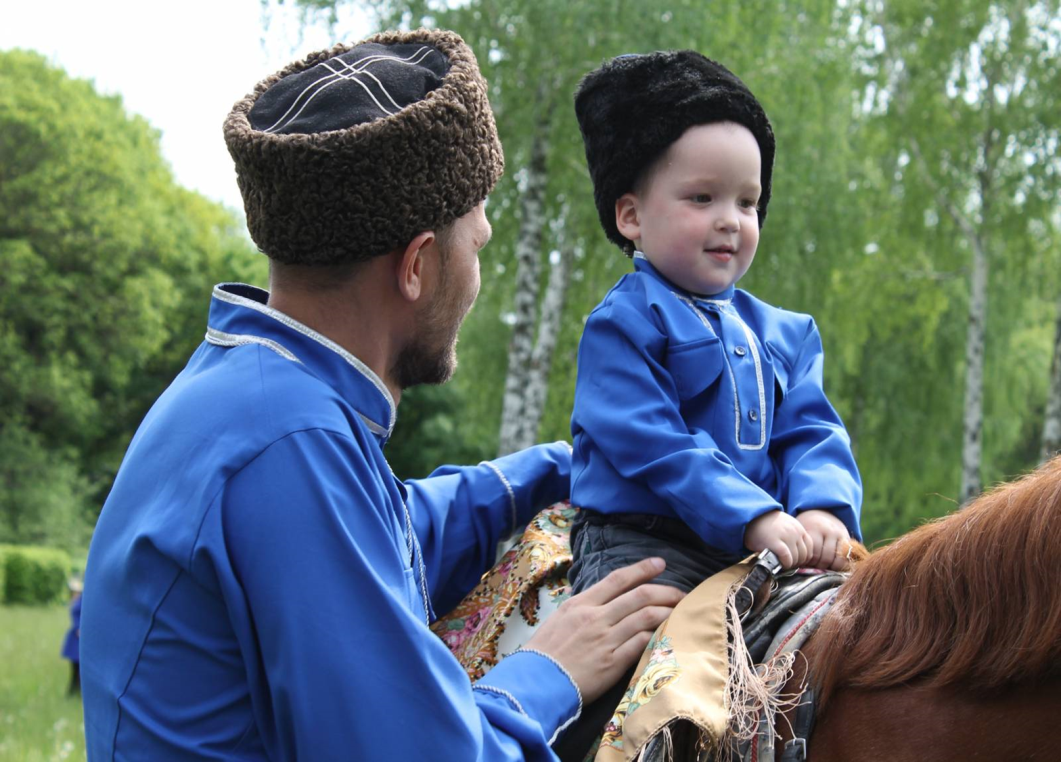 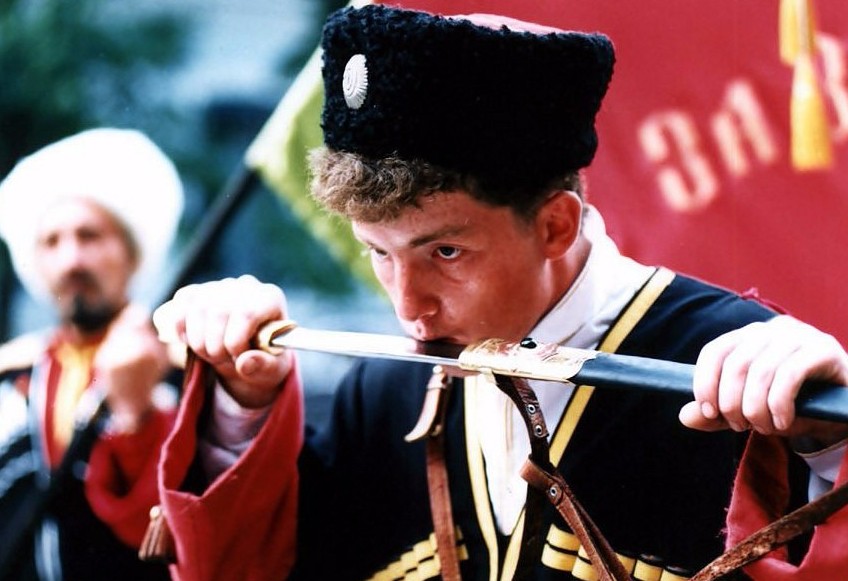 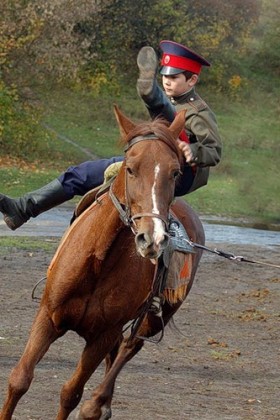 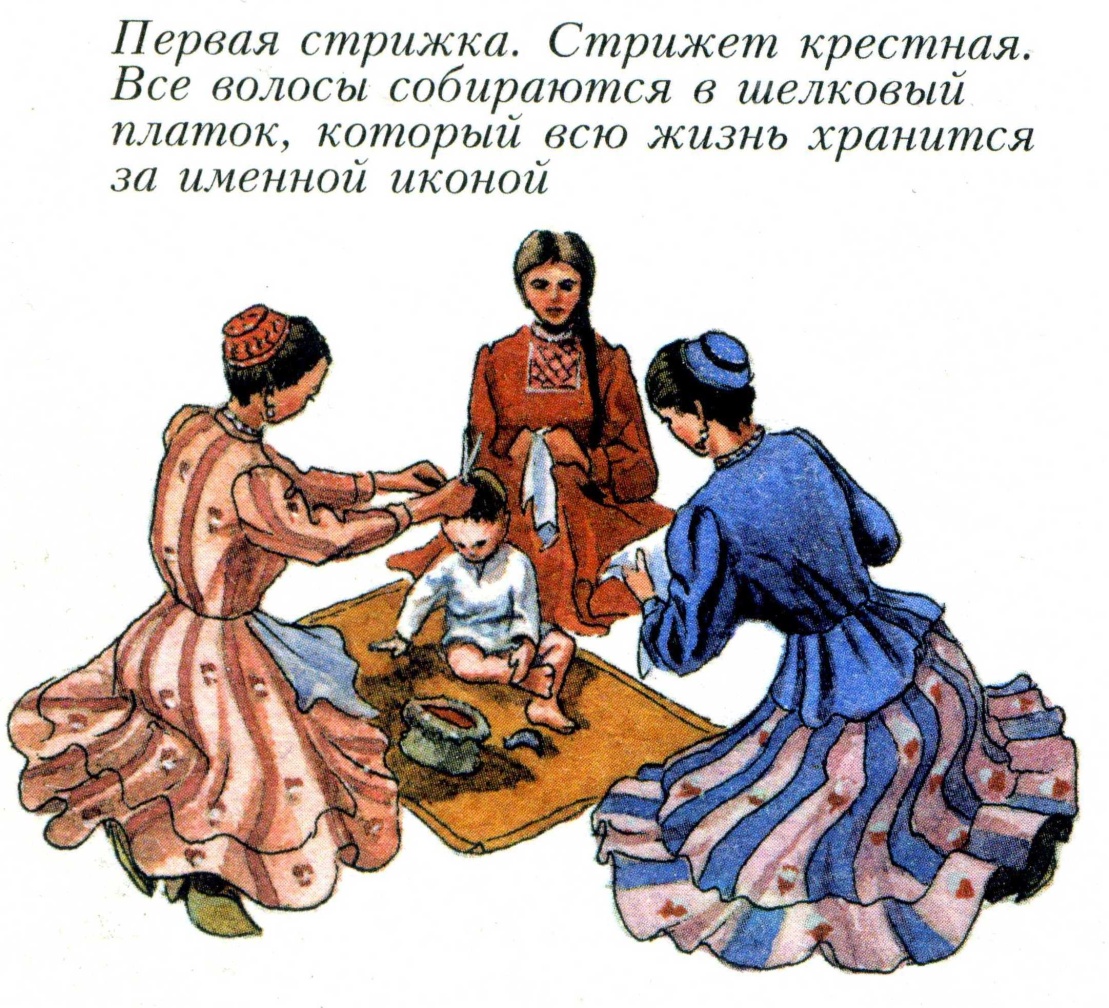 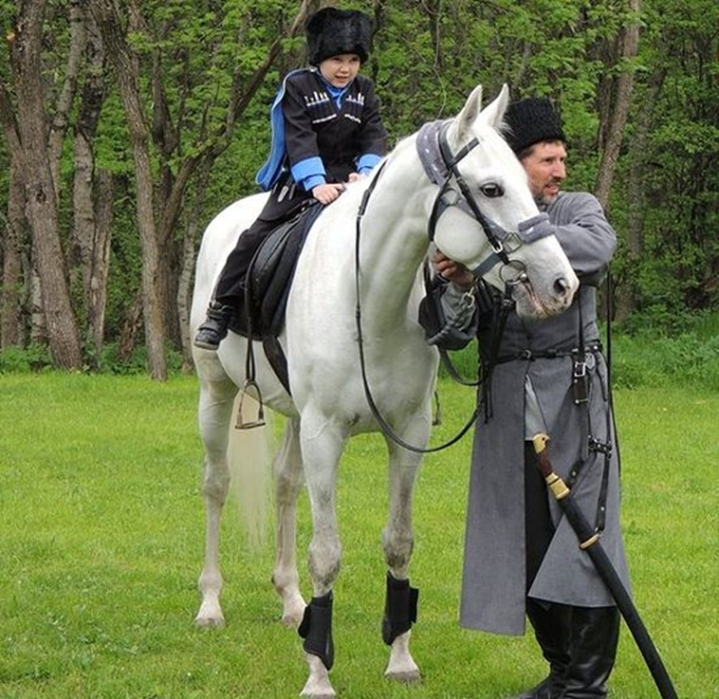 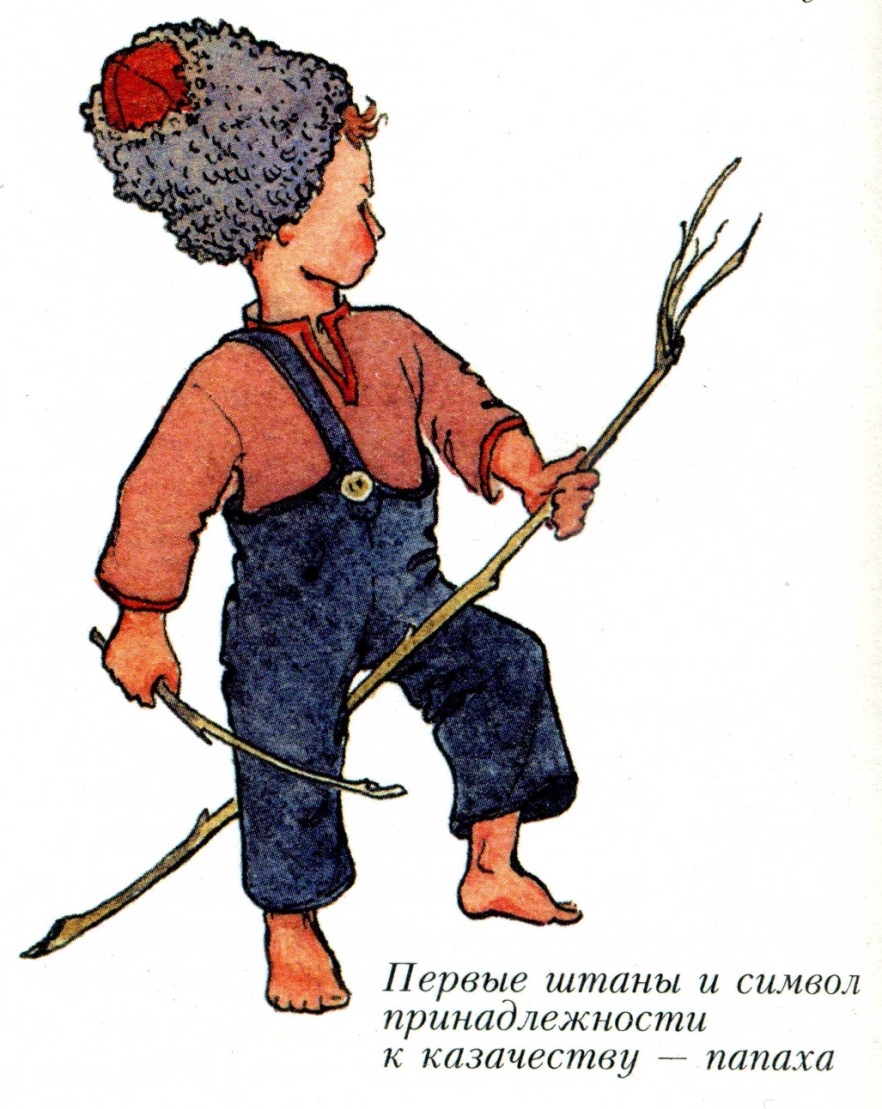 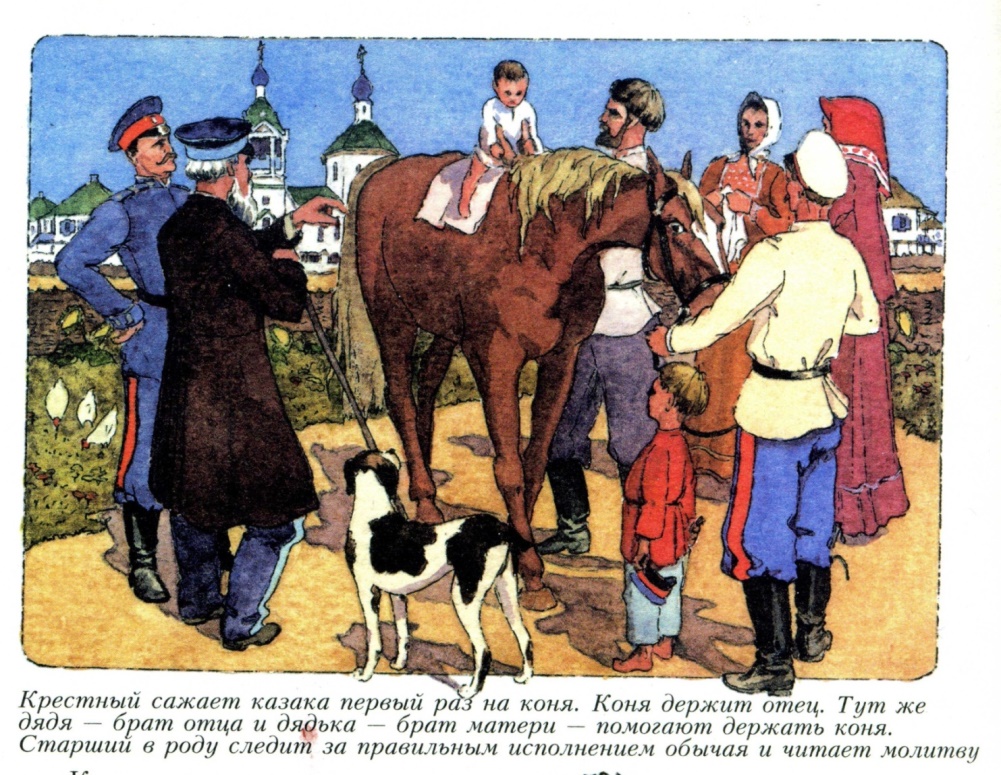 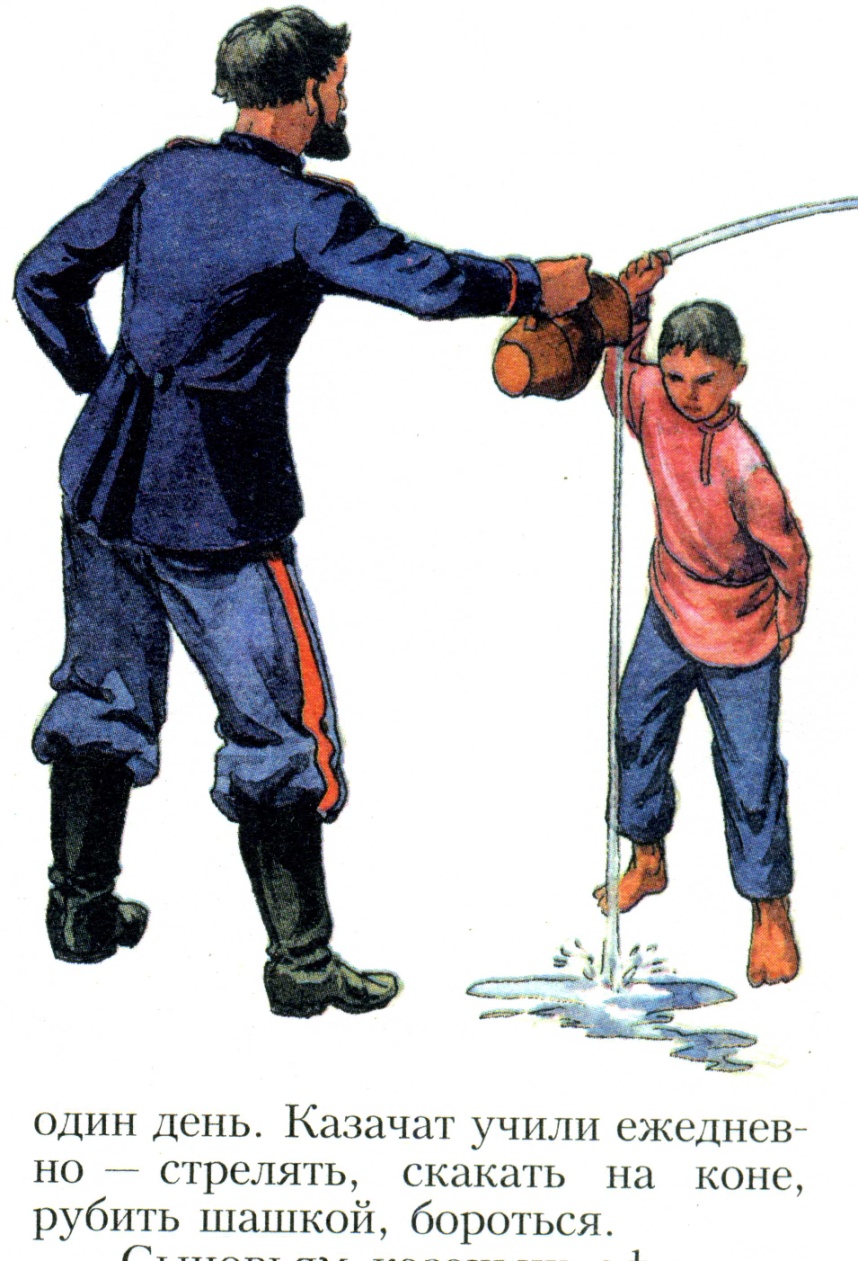 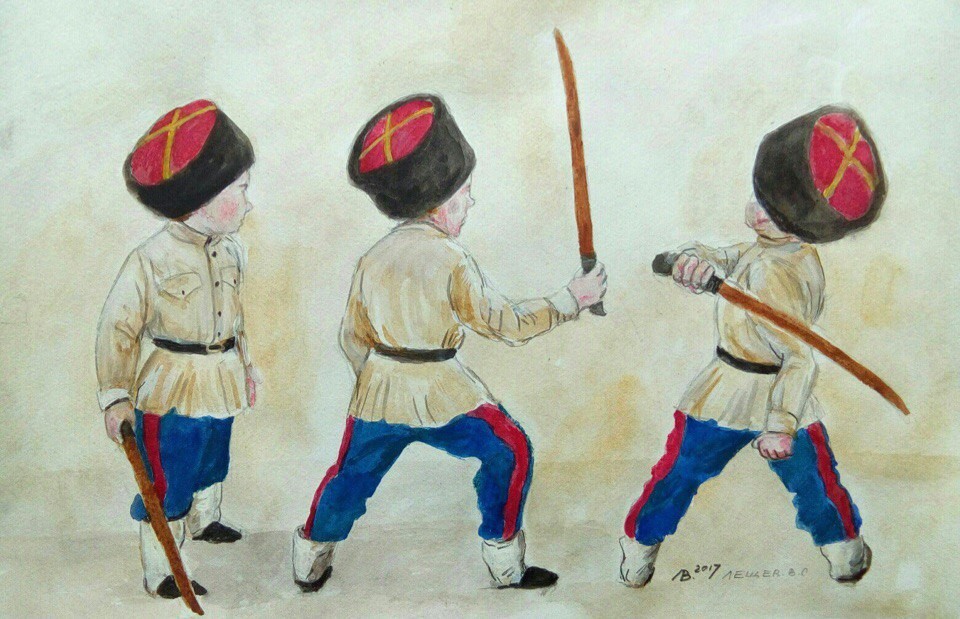 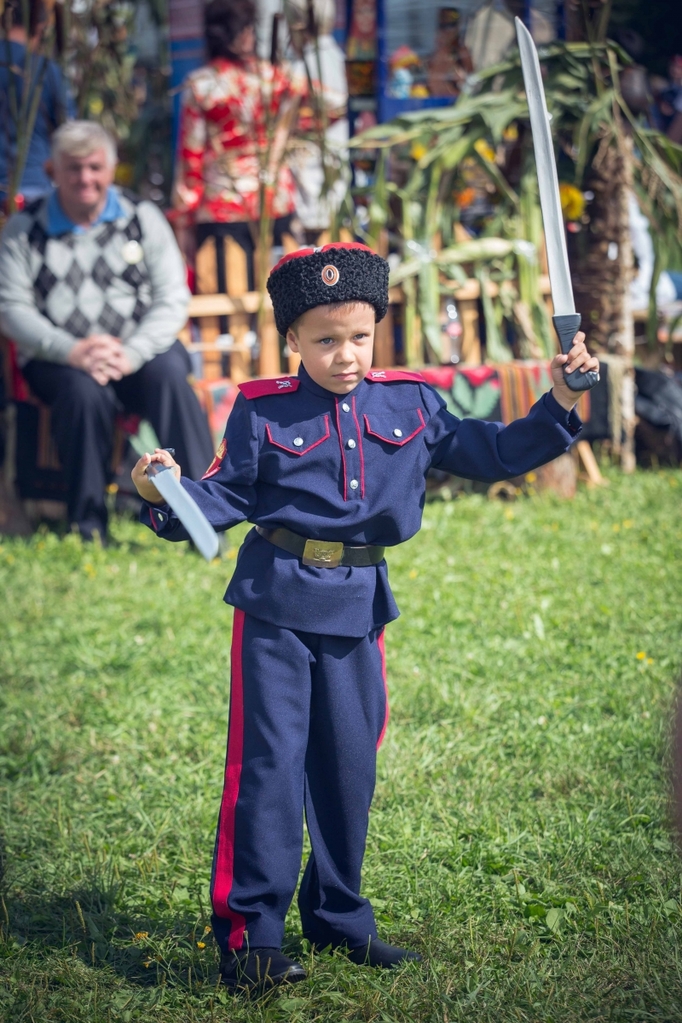 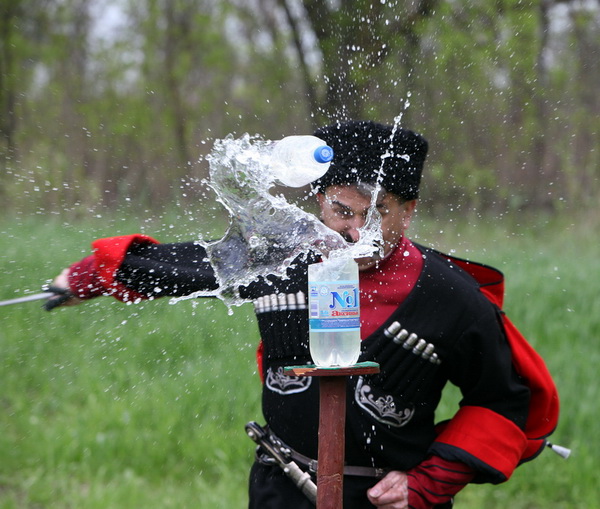 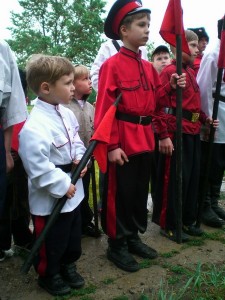 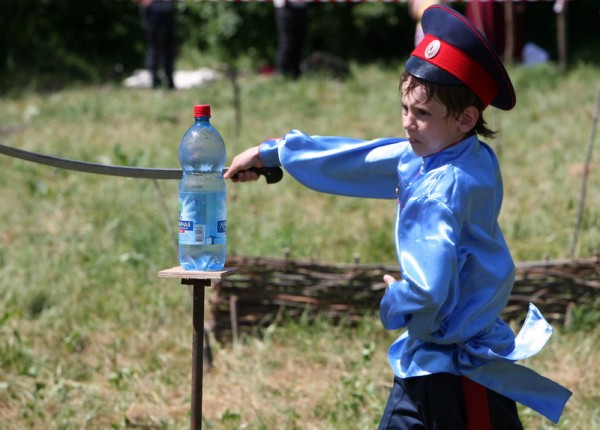 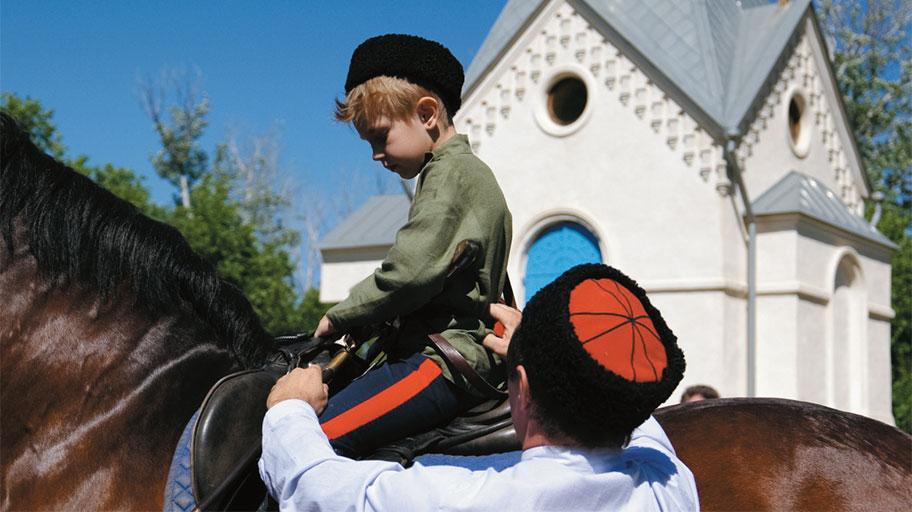 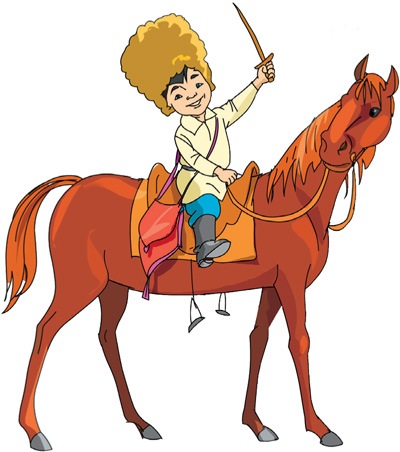 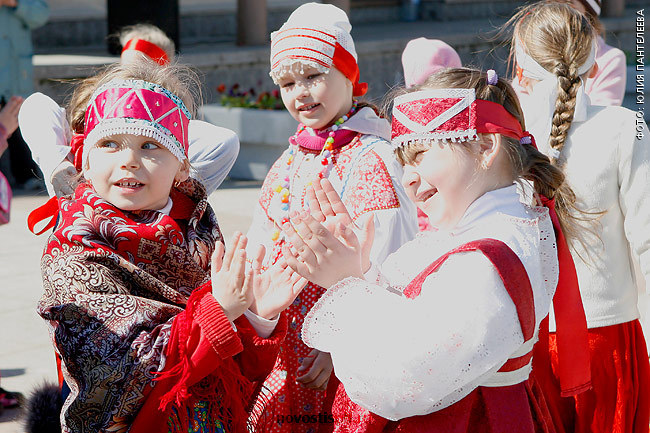 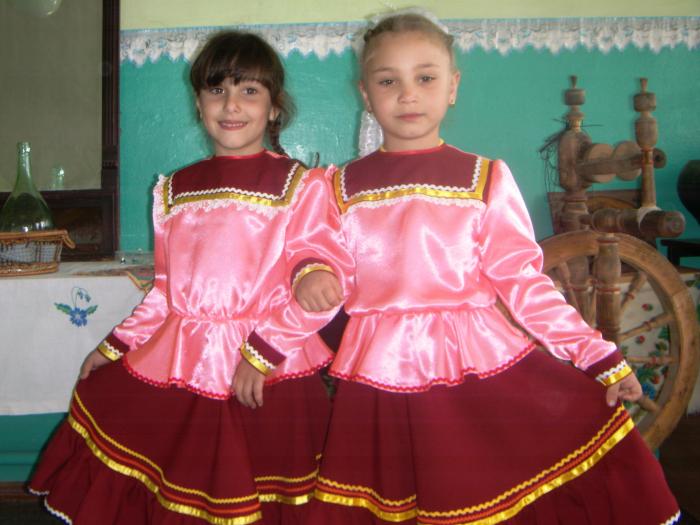 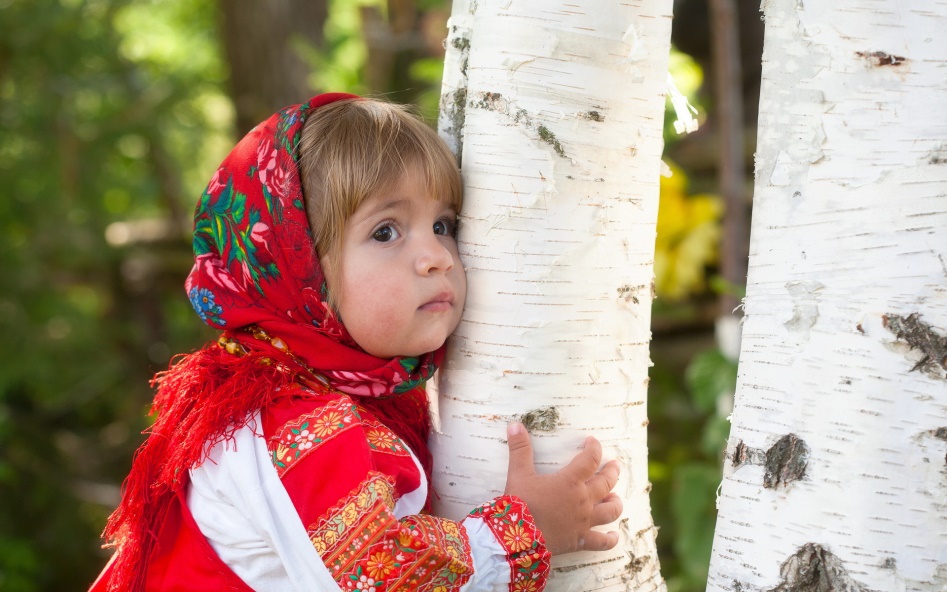 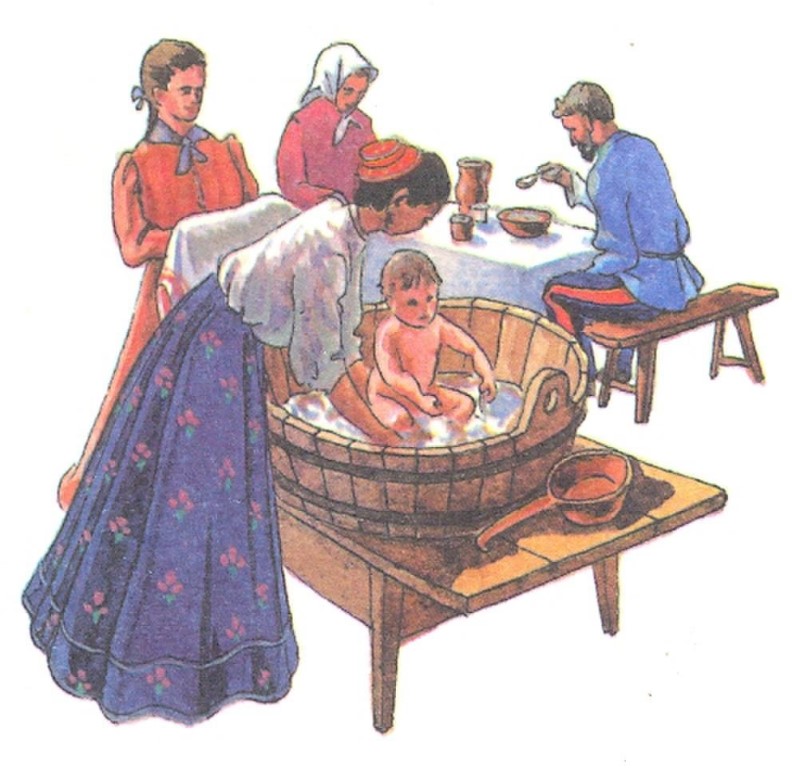 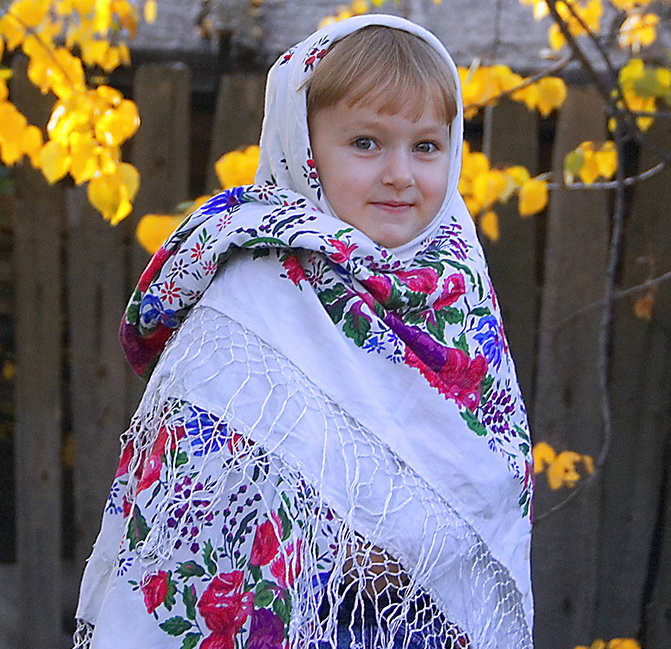 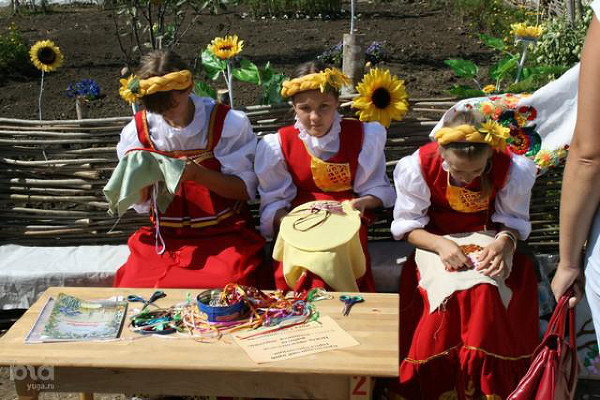 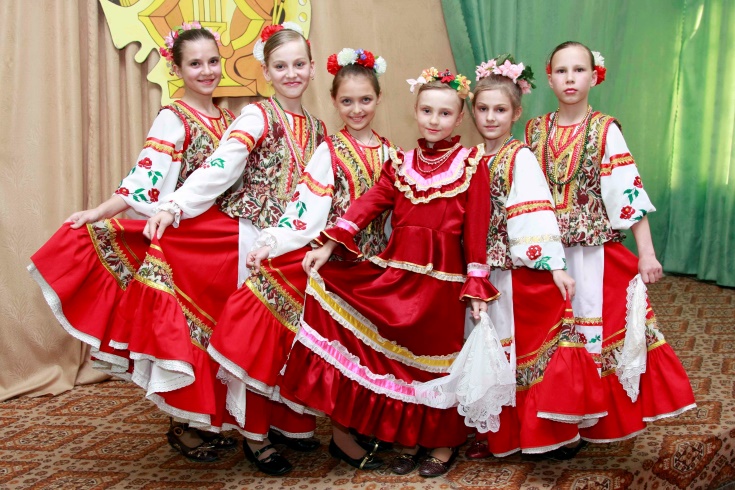 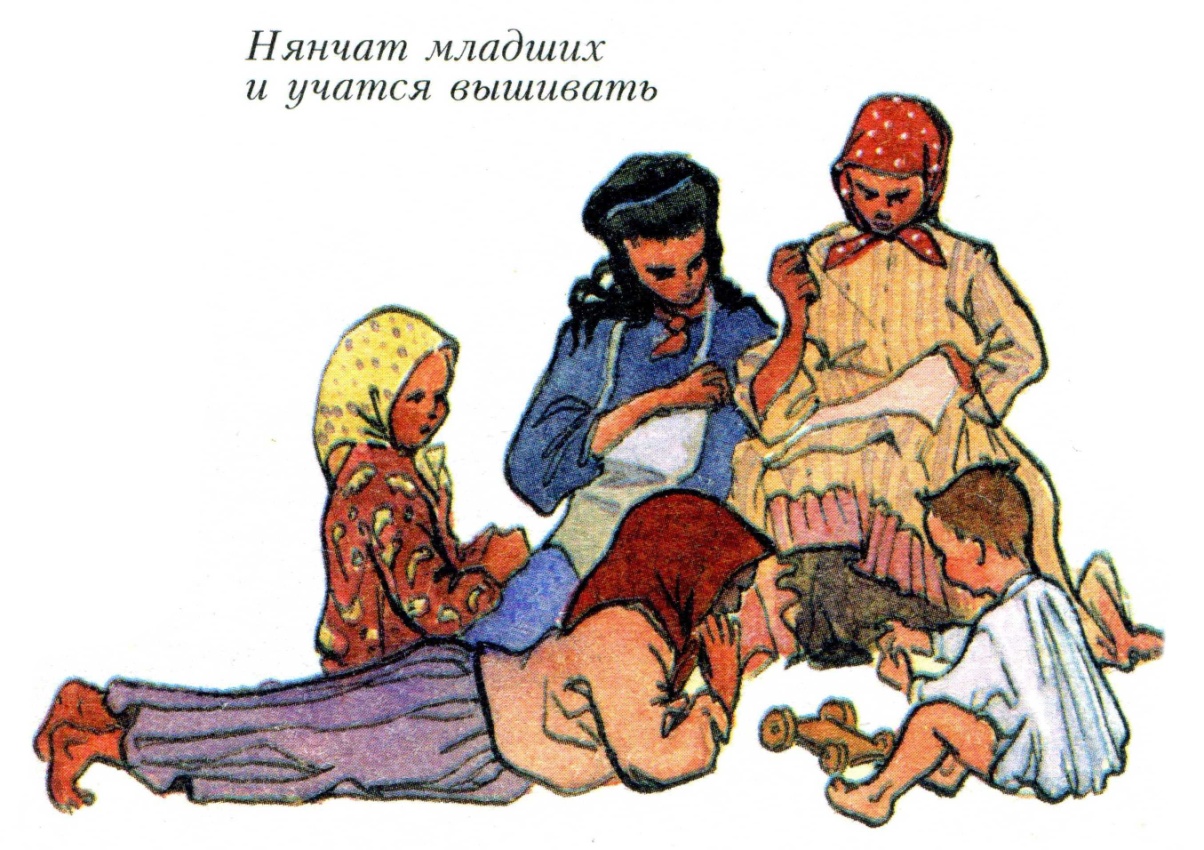 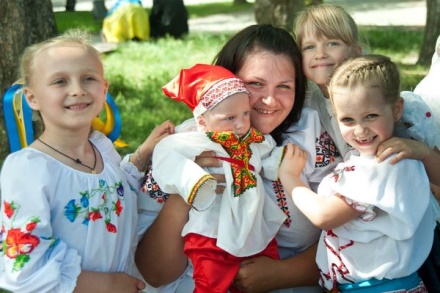 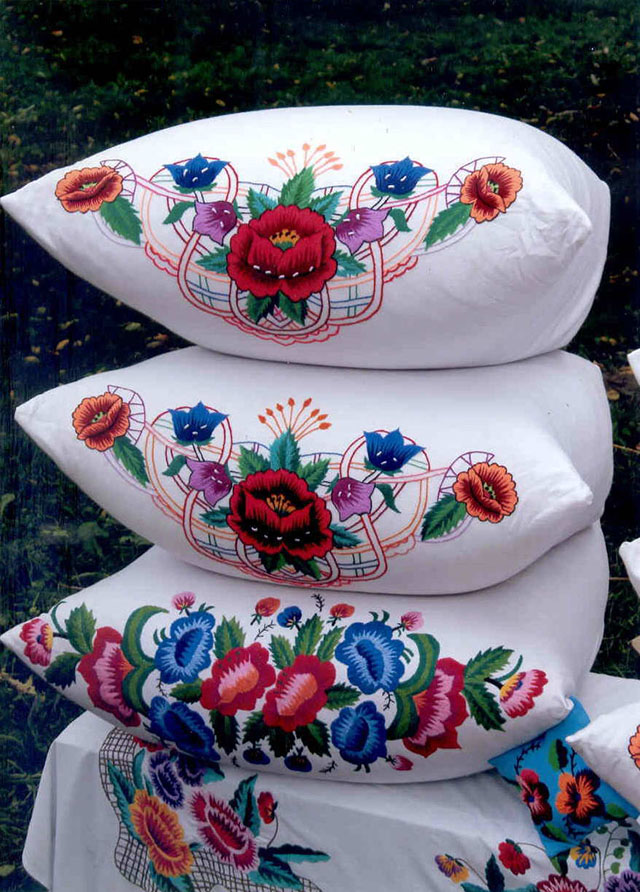 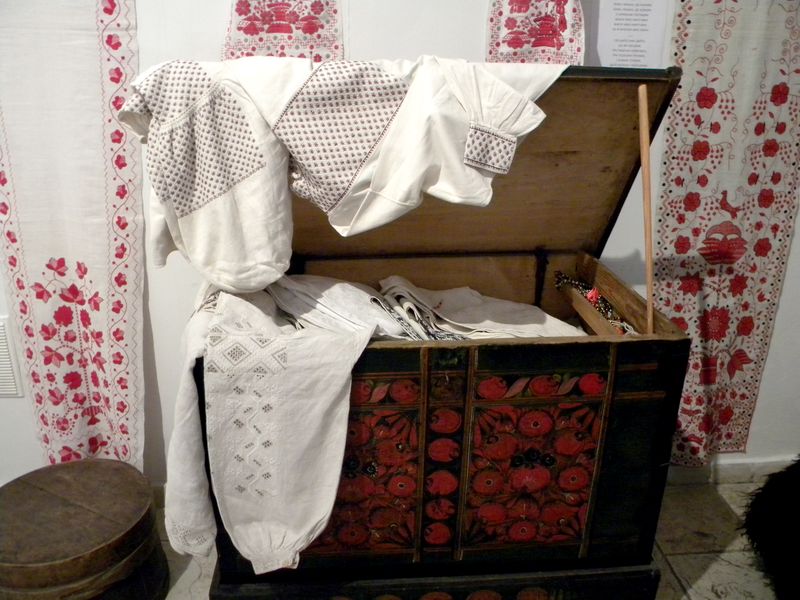 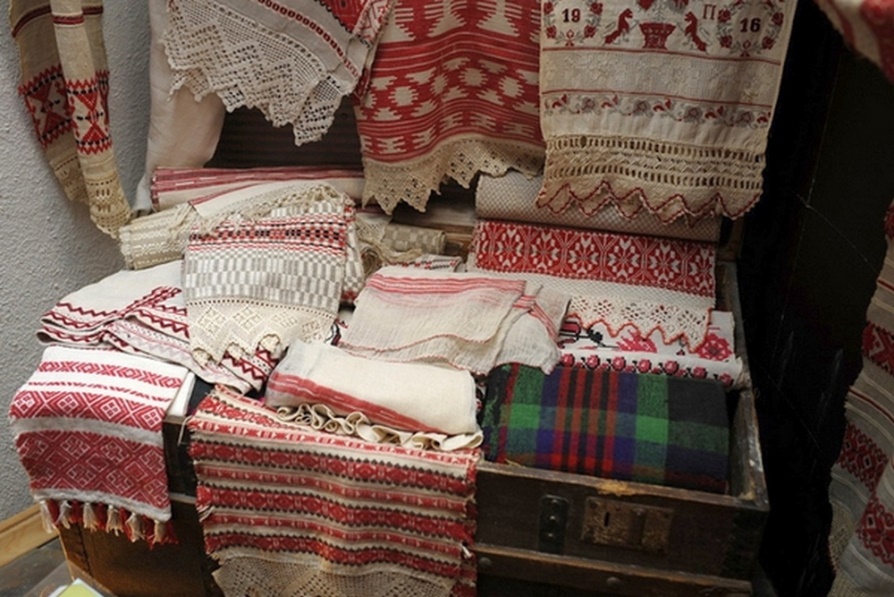 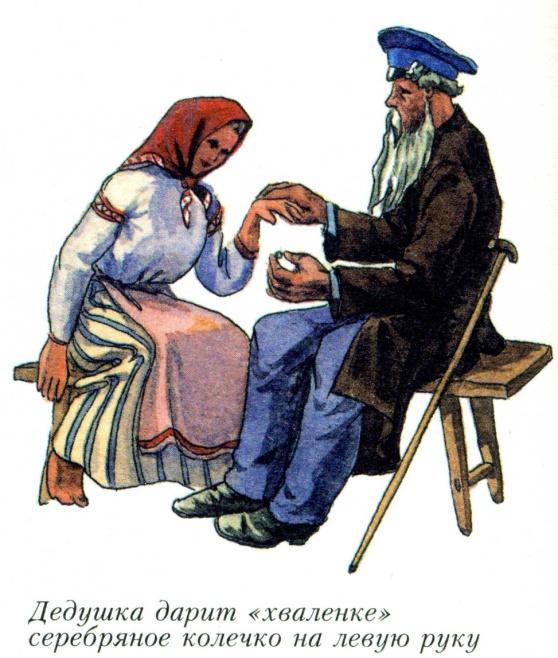 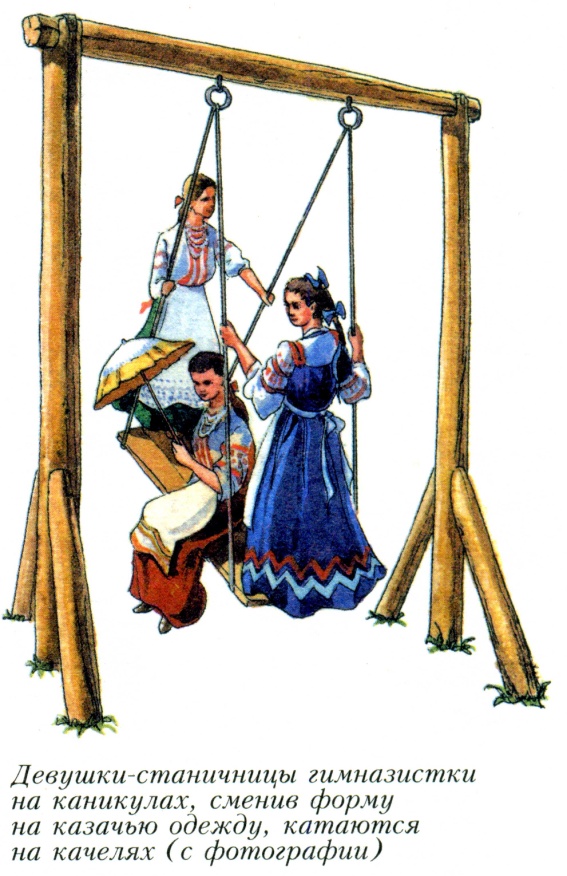 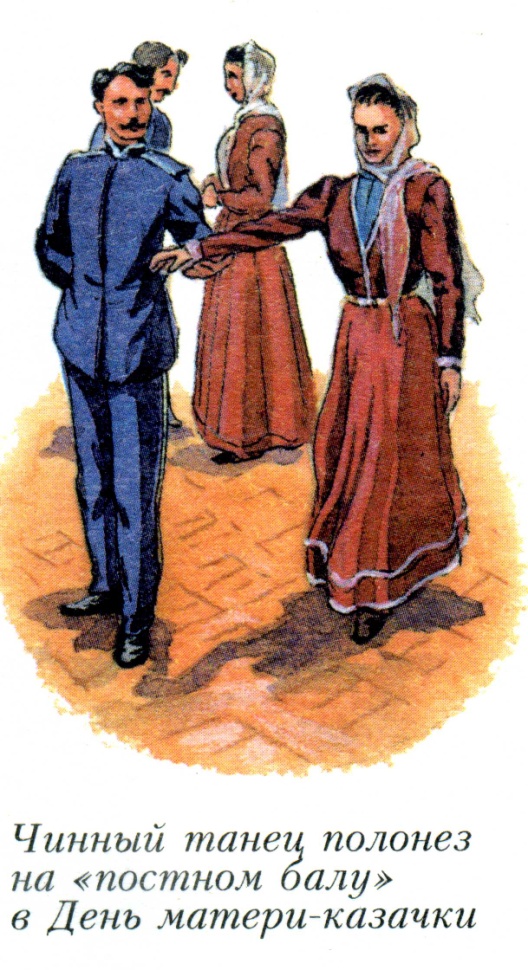 Вопросы
Что нового вы узнали про воспитание мальчиков в семьях казаков?
Что запомнили про праздник первых штанов?
Какие обряды были у казаков?
 Какие праздники были в жизни маленькой казачки? С чем они связаны?
Что вы еще запомнили?
Что дарил дед своей внучке, когда та до конца приготовила приданное?